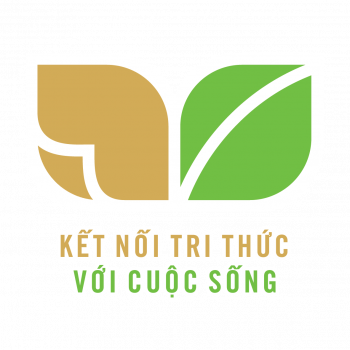 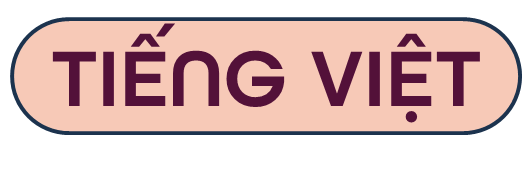 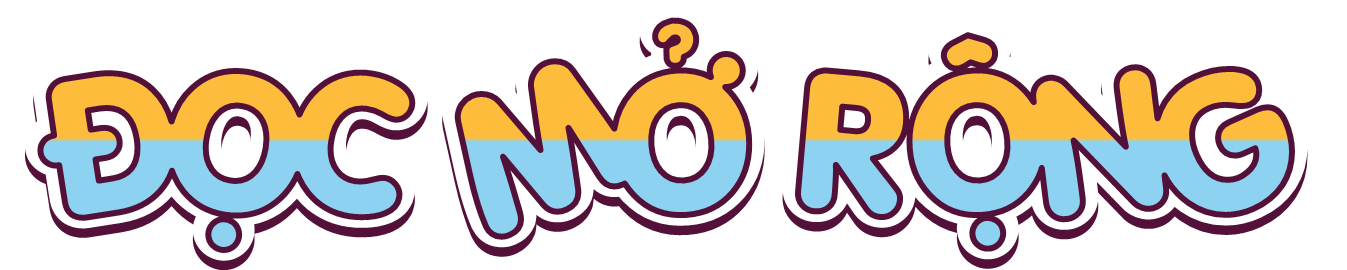 QUÊ HƯƠNG, ĐẤT NƯỚC
Tuần 31
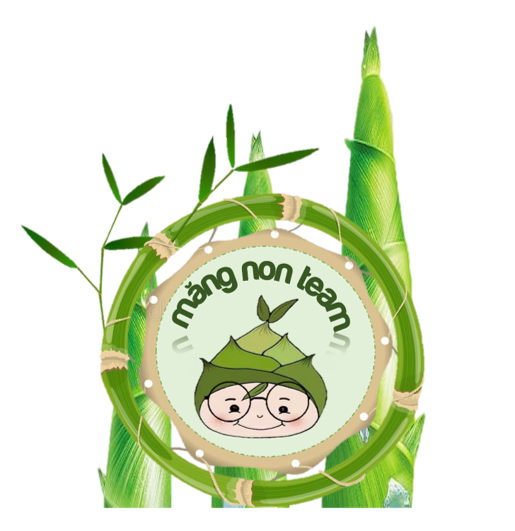 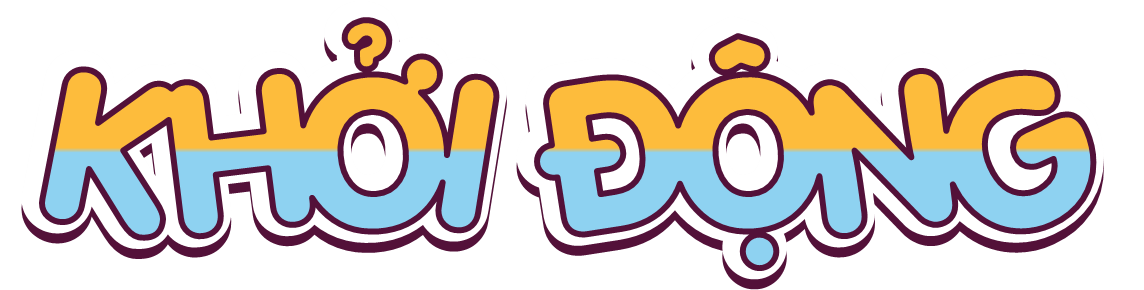 Điền từ còn thiếu vào các câu sau:
Ta về ta tắm ao ta 
Dù trong dù ………… ao nhà vẫn hơn.
đục
Điền từ còn thiếu vào các câu sau:
Anh đi anh nhớ ……………………
Nhớ canh rau muống, nhớ cà dầm tương.
quê nhà
Điền từ còn thiếu vào các câu sau:
Trong đầm gì đẹp bằng sen
Lá …………bông ……. lại chen nhị vàng.
xanh/ trắng
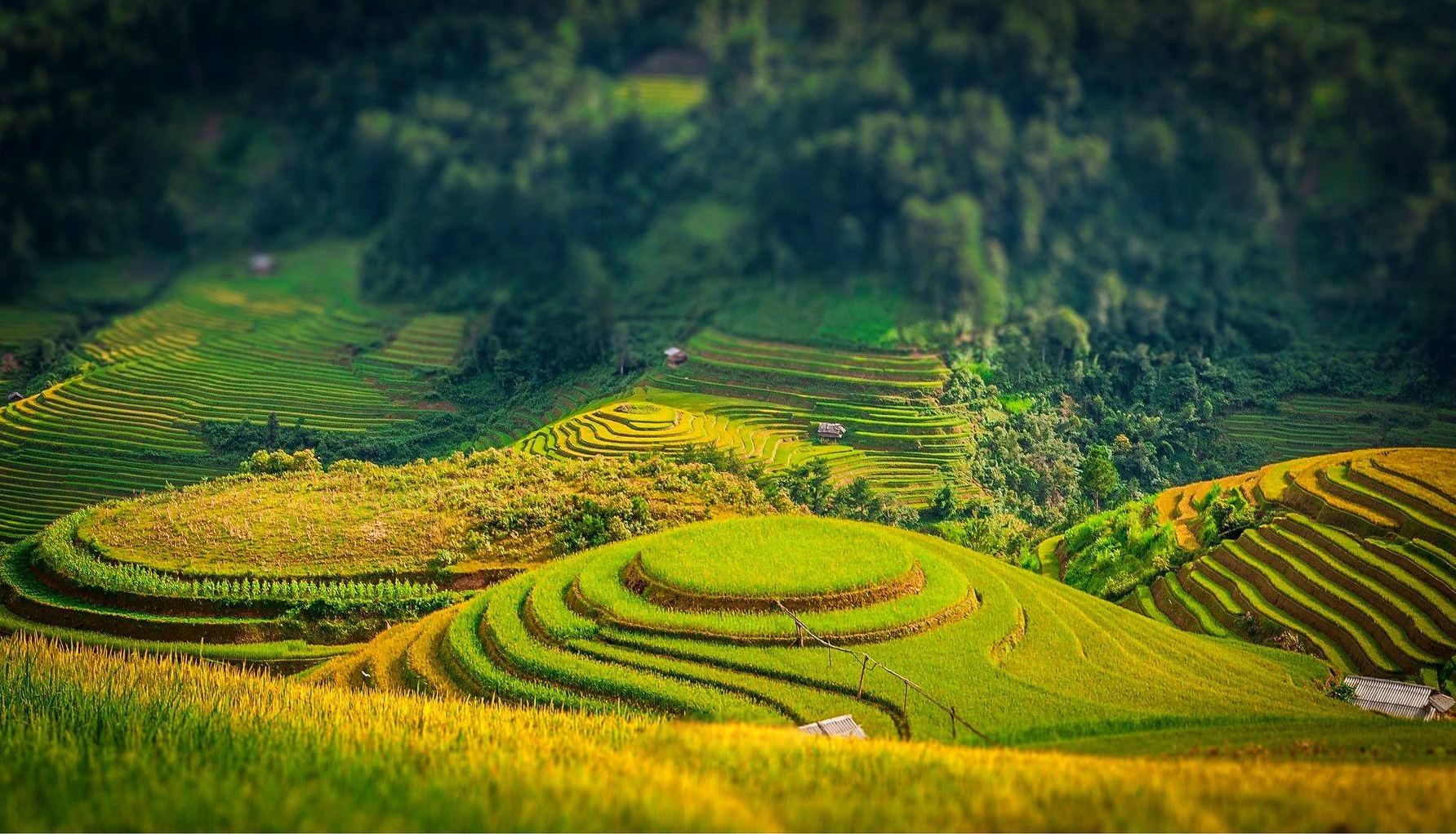 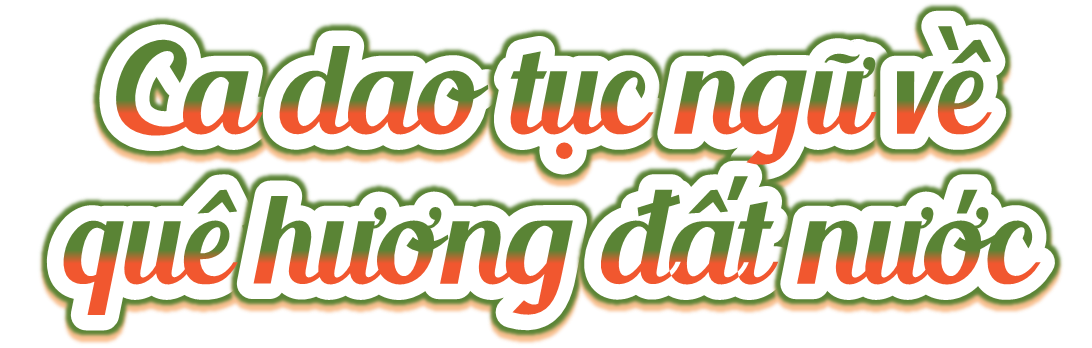 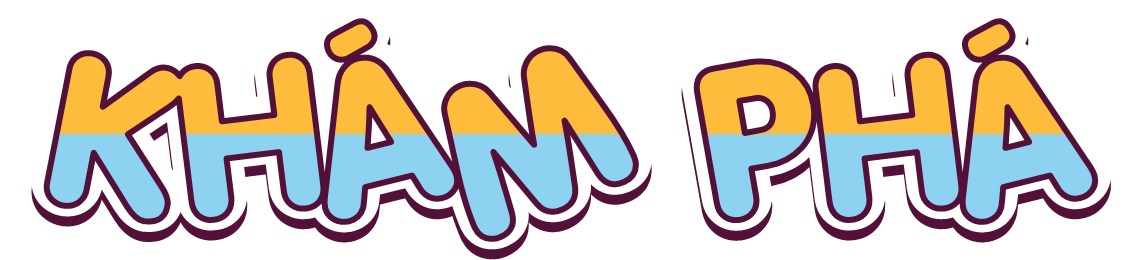 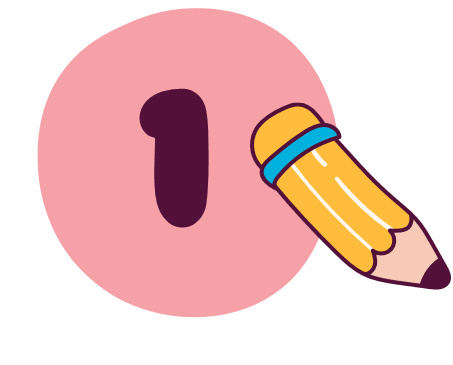 Đọc một bài thơ hoặc một bài ca dao về quê hương đất nước?
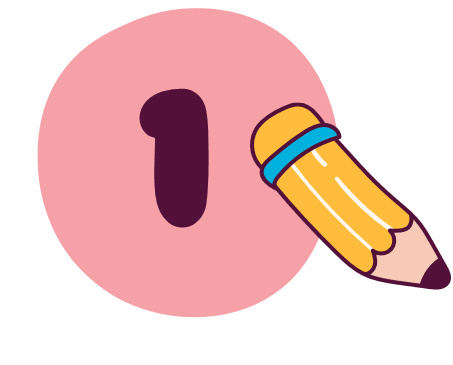 “Quê hương là chùm khế ngọt,Cho con trèo hái mỗi ngày.Quê hương là đường đi học,Con về rợp bướm vàng bay…”
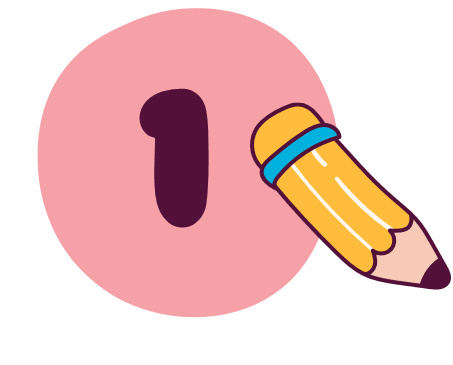 Trog đầm gì đẹp bằng sen
Lá xanh, bông trắng lại chen nhị vàng.	Nhị vàng bông trắng lá xanh,Gần bùn mà chẳng hôi tanh mùi bùn.
Viết phiếu đọc sách theo mẫu.
2
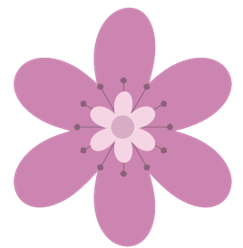 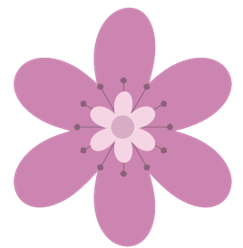 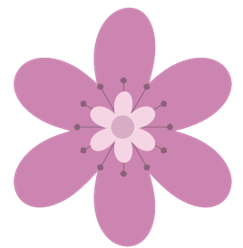 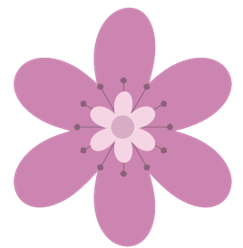 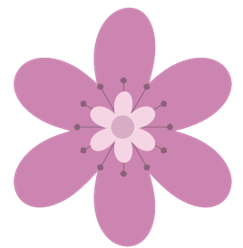 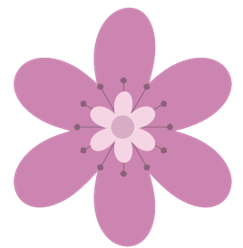 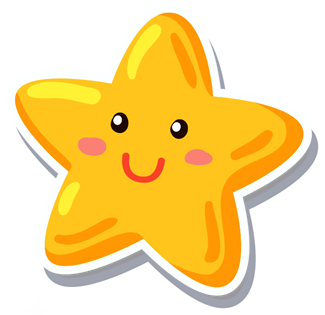 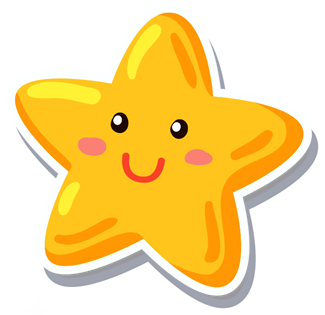 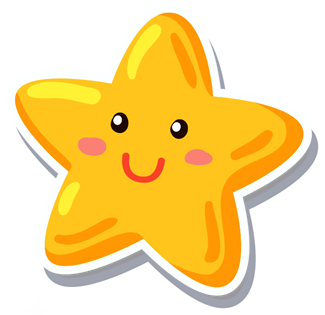 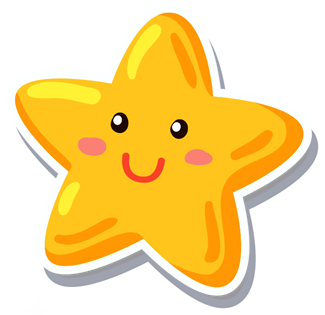 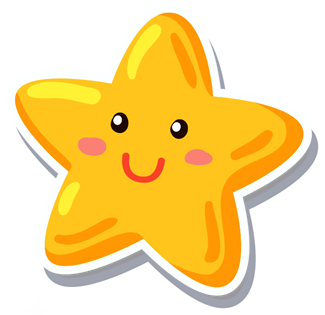 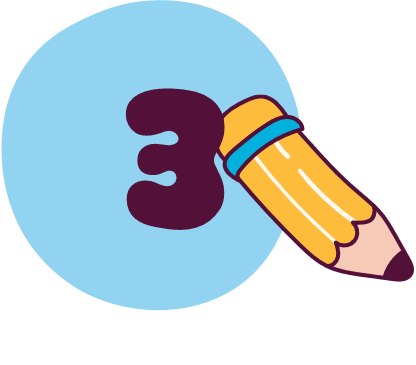 Trao đổi với bạn của mình về:
Chia sẻ với bạn những điều em thích trong bài thơ, bài ca dao về quê hương, đất nước?
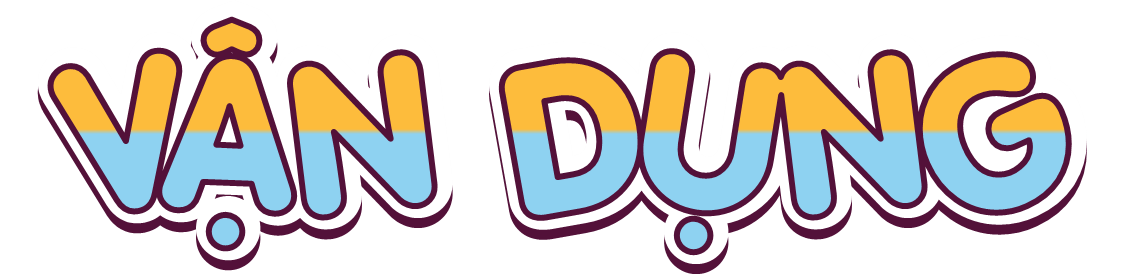 Trao đổi với người thân để biết thêm về quê nội, quê ngoại của em.
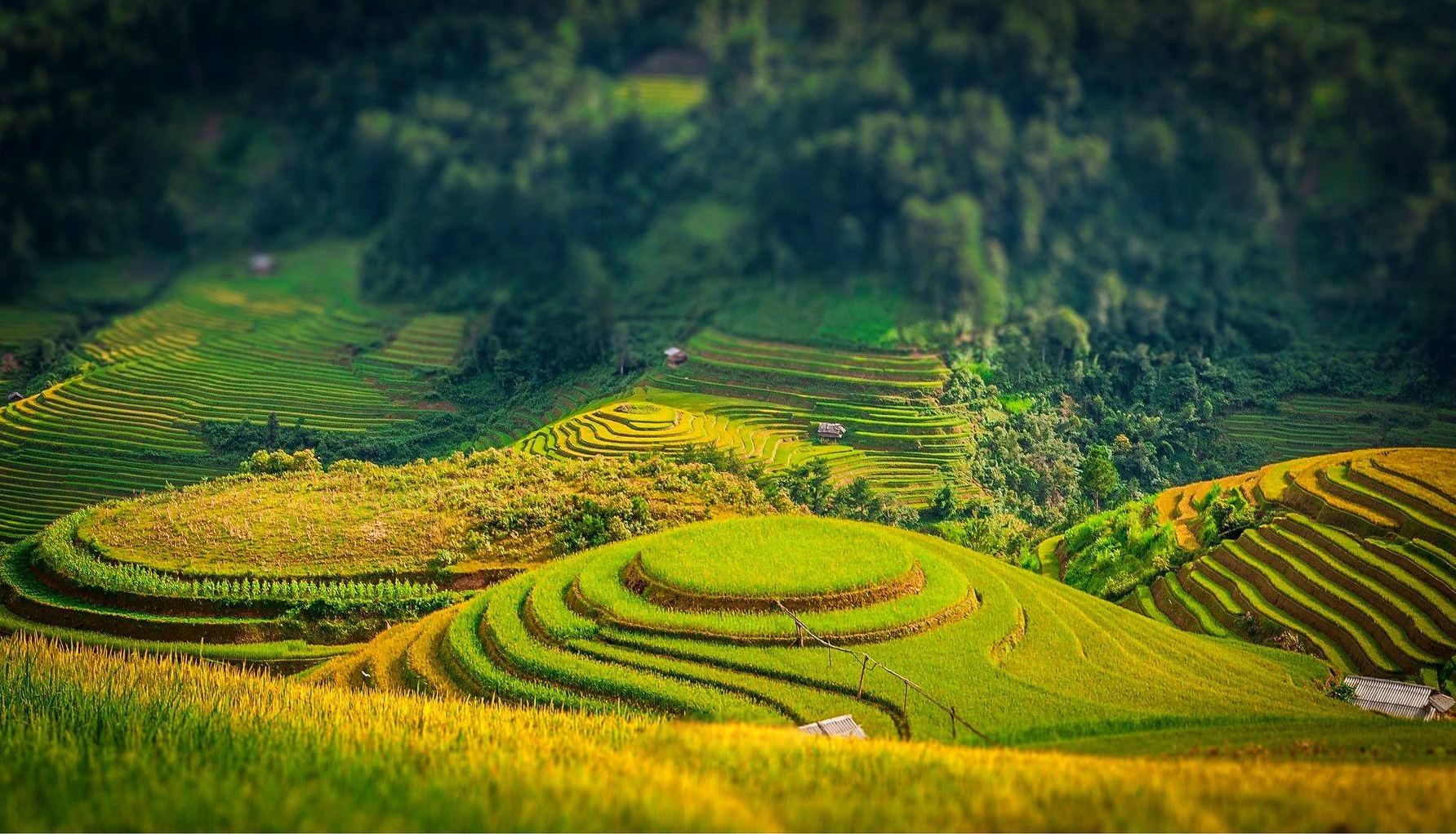 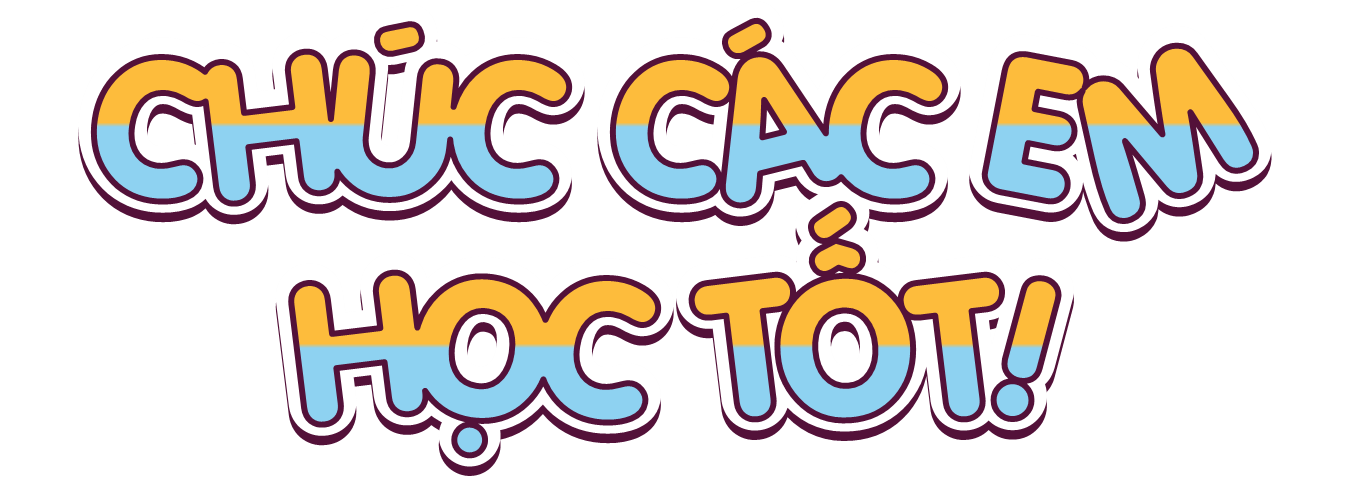 Tuần 17
Ước mơ